Internet Writing Tools
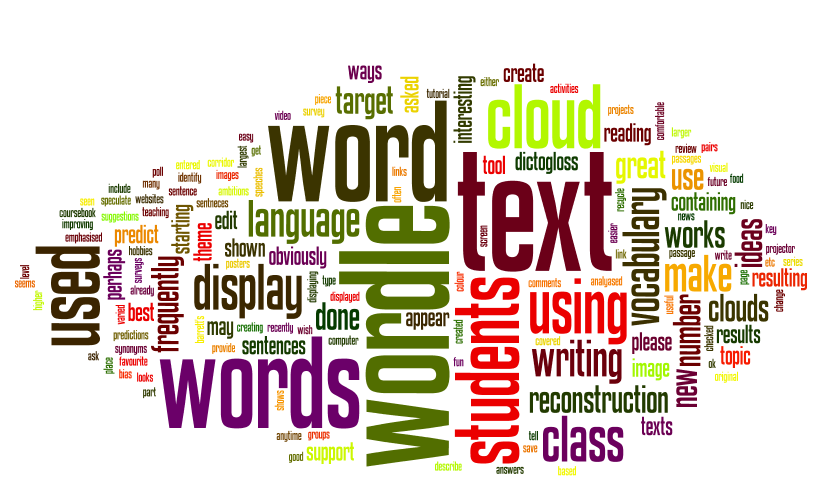 Tools we will explore
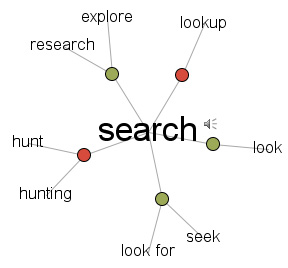 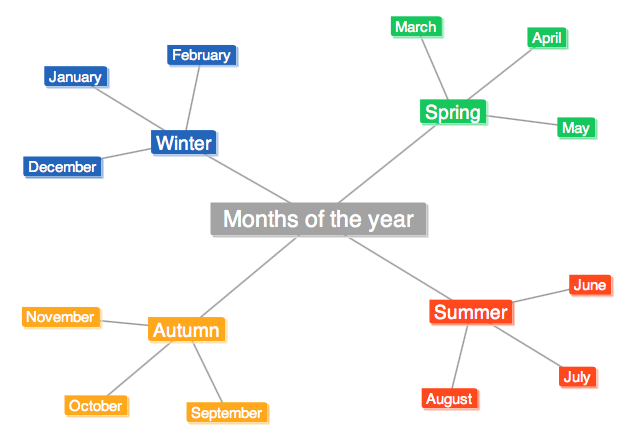 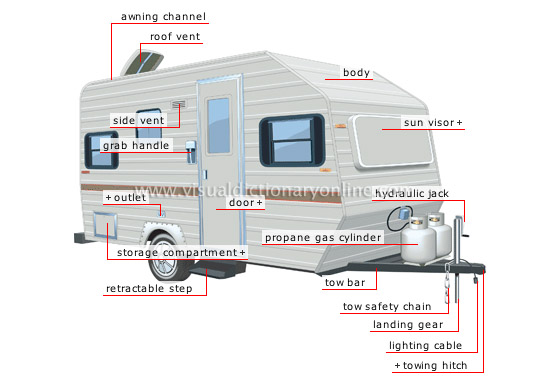 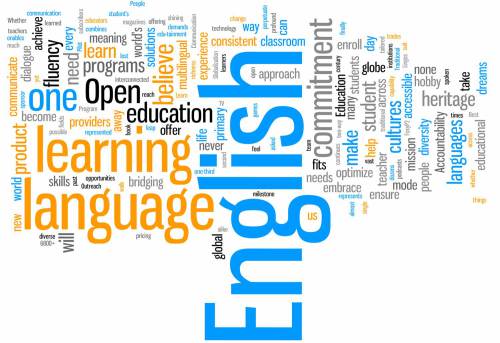 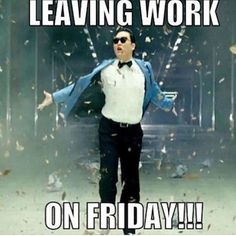 Visual dictionary and thesaurus
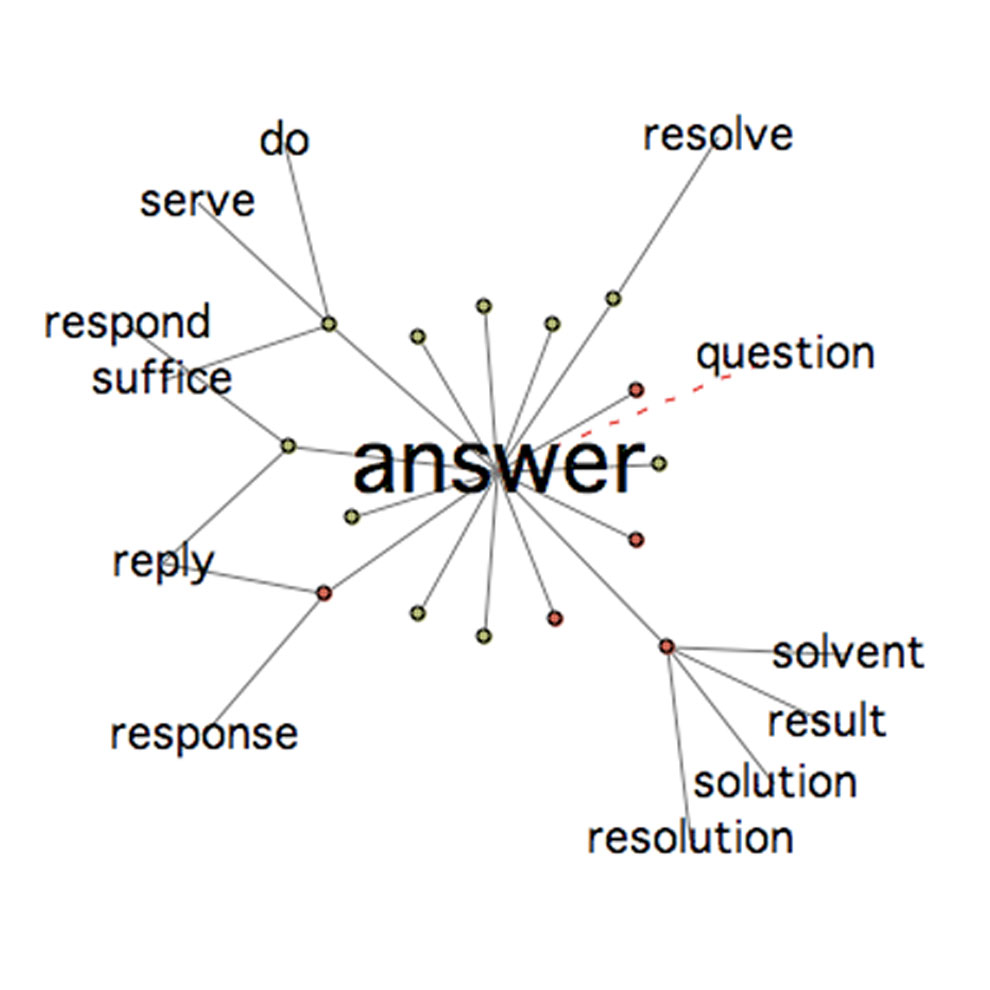 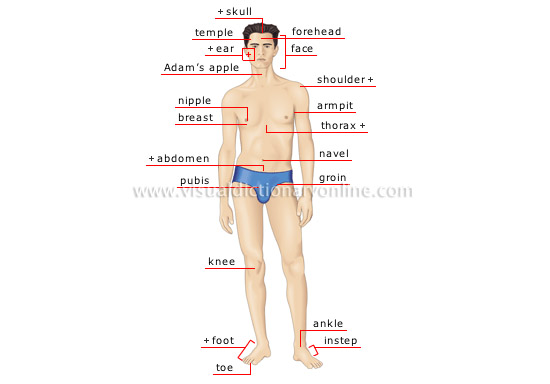 Some sites for visual dictionaries and thesaurus
Dictionaries

www.dictionary.com
http://www.visualdictionaryonline.com/
http://www.infovisual.info/

Thesaurus

https://www.visualthesaurus.com/
http://graphwords.com/
Mind Mapping online
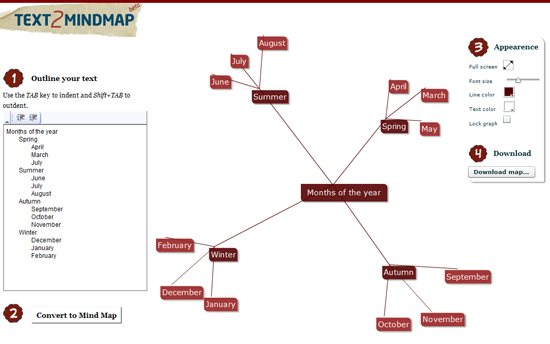 Site for mind mapping
https://www.text2mindmap.com/
Wordles or Word Clouds
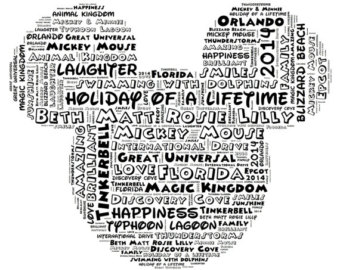 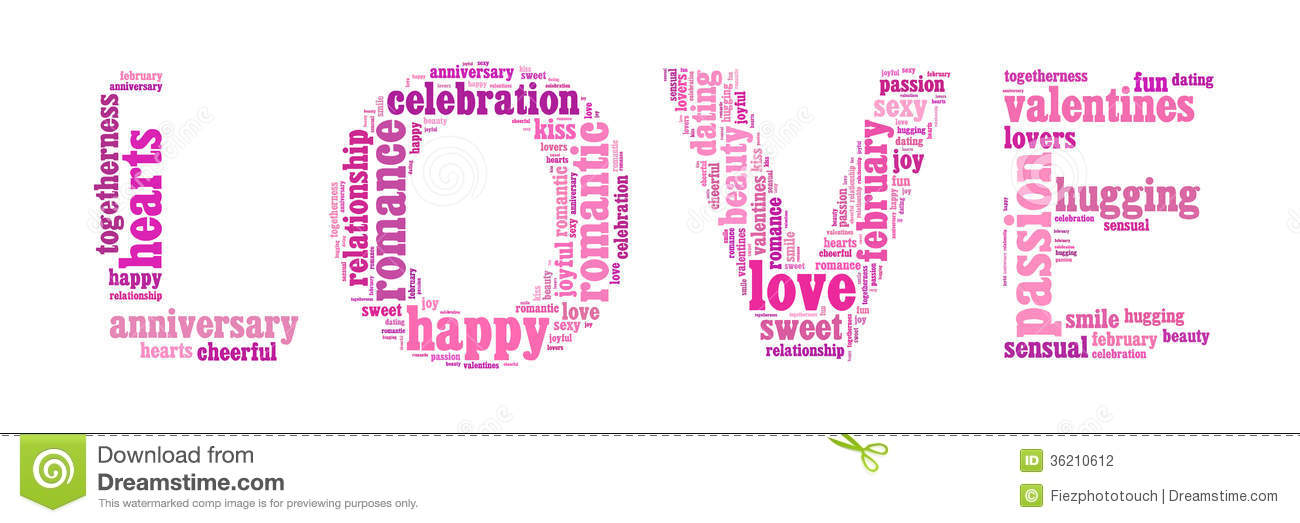 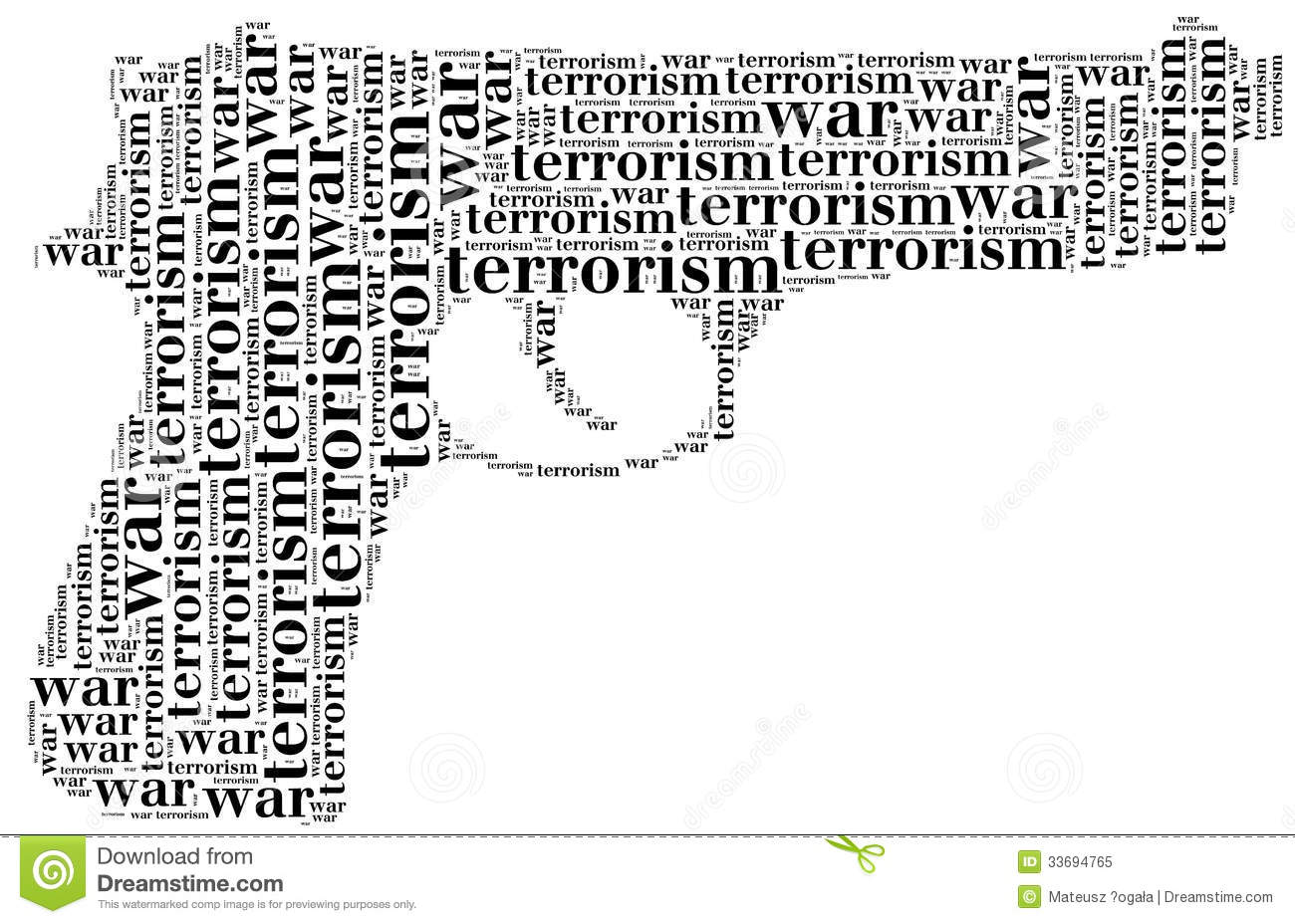 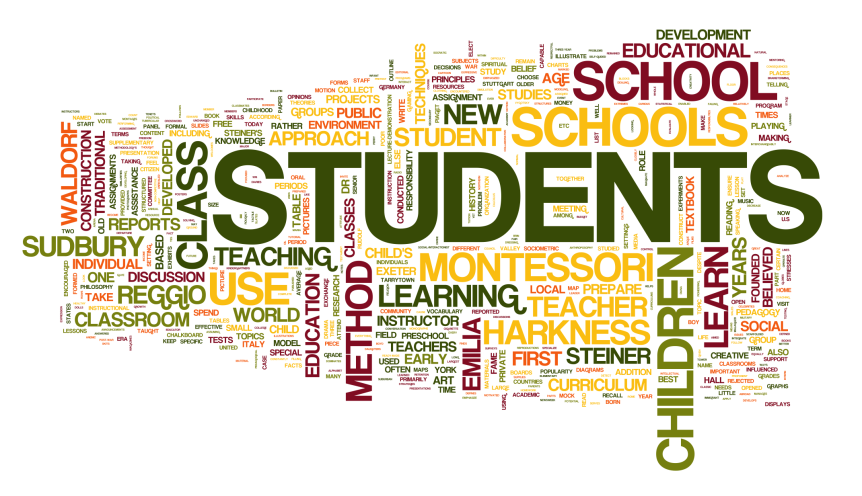 Some websites to create Word Clouds
www.wordle.net
http://worditout.com/
http://www.imagechef.com/ic/word_mosaic/
Memes
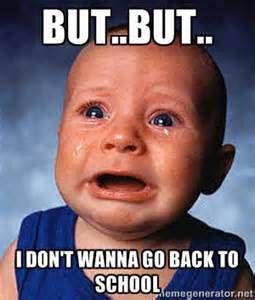 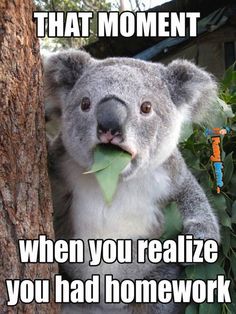 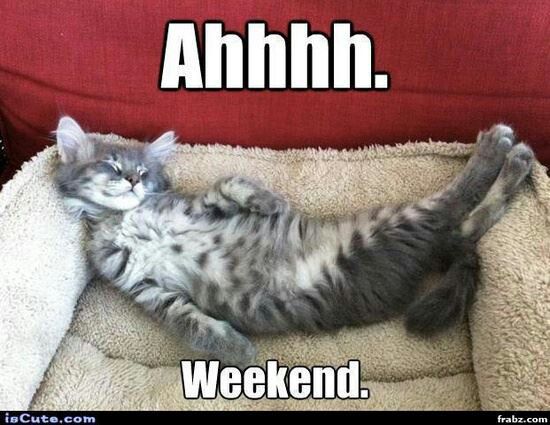 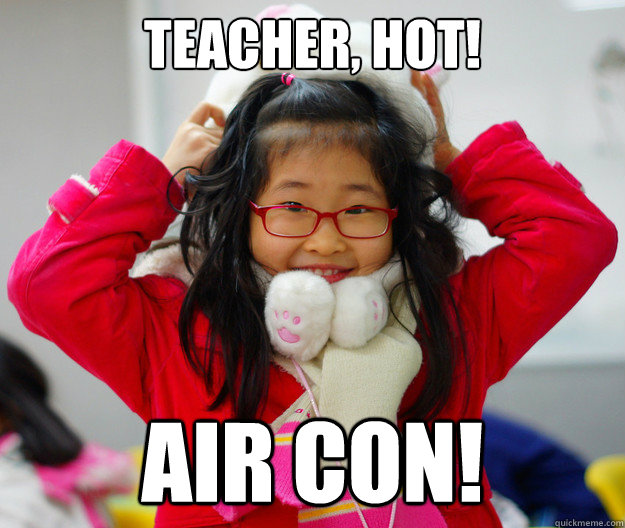 Site for creating memes
https://imgflip.com/memegenerator